Conquête spatiale
Fait par Justin Cloutier


Galilée?
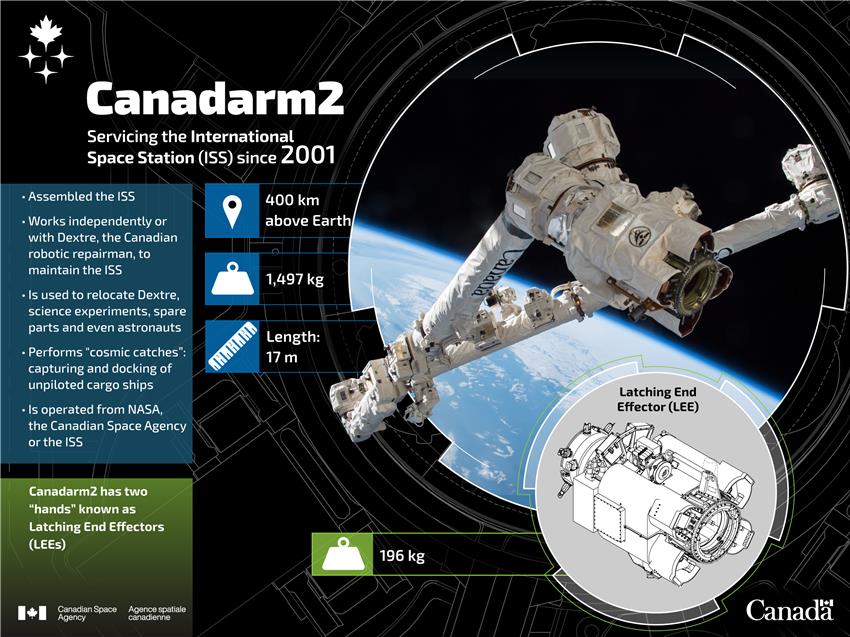 Canadarm 2                        Quoi?
Bras robotisé.
Le Canadarm2  est utilisé pour décharger du matériel de la soute de la navette spatiale.
Canadienne
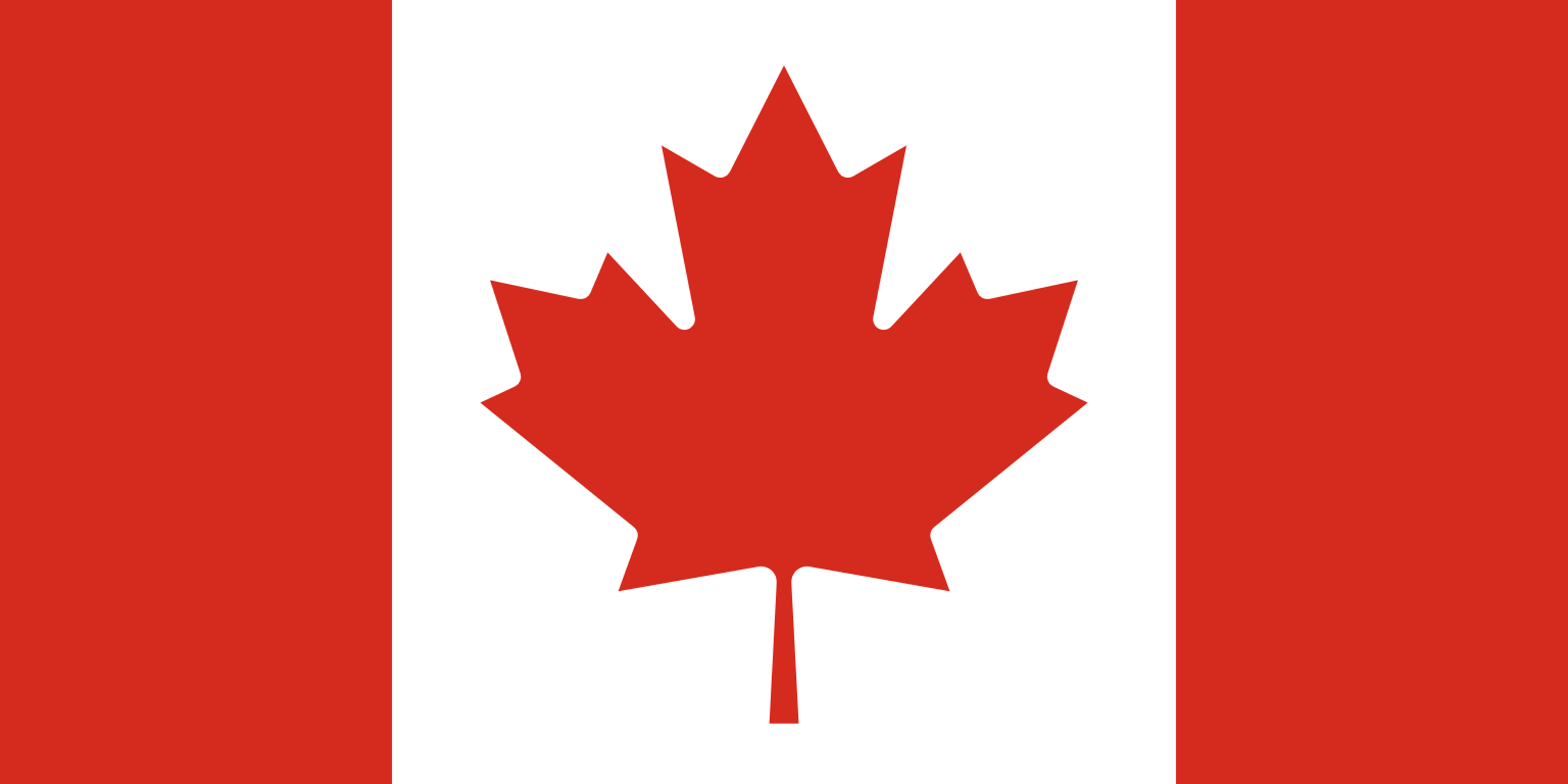 Nationalité:
Quand?
Le bras robotisé Canadarm2 a été lancé à bord de la navette spatiale Endeavour le 19 avril 2001.